Муниципальное бюджетное общеобразовательное учреждение
Садовская средняя общеобразовательная школа филиал  с.Лозовое
с.Лозовое Тамбовского района Амурской области
Тема:
Религиозные 
праздники и обряды.
Путешествие 
в Мекку – 
-родину Ислама.
МХК. 8 класс
Составила учитель русского языка и литературы 
Ефимова Нина Васильевна
2016 г.
Проверка домашнего задания:
Расскажите об одном из святых и его имени.
В чем отличие праздника от обряда?
Назвать виды праздников и обрядов.
Рассказать об одном из религиозных праздников. Как он проходит?
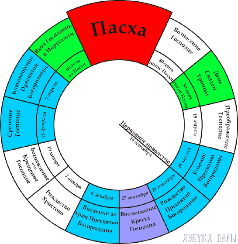 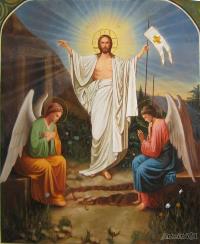 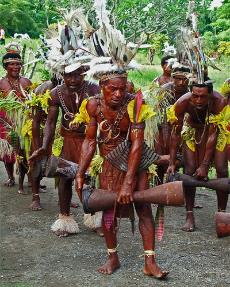 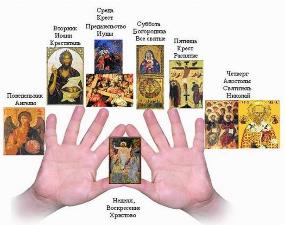 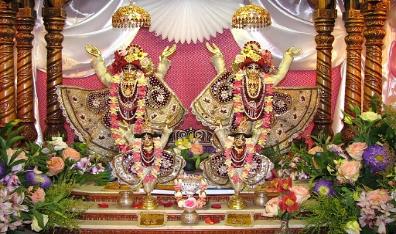 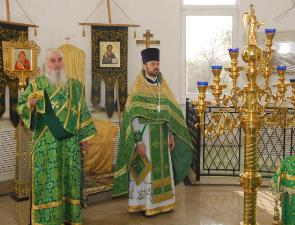 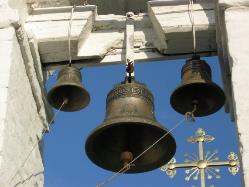 Словарная работа
Мусульманин – человек, исповедующий ислам
Кааба – святыня ислама.
Хадж – паломничество в Мекку
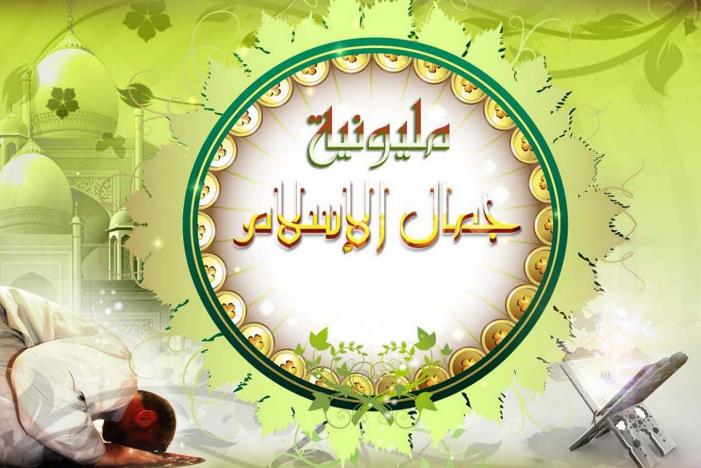 Познакомимся с исламской религией и религиозным обрядом -  паломничеством в город Мекку. Мекка - город в Саудовской Аравии, родина ислама, средоточие помыс-лов и молитв каж­дого мусульманина. Расположен на Аравийском полуост­рове в долине, окружённой горами.
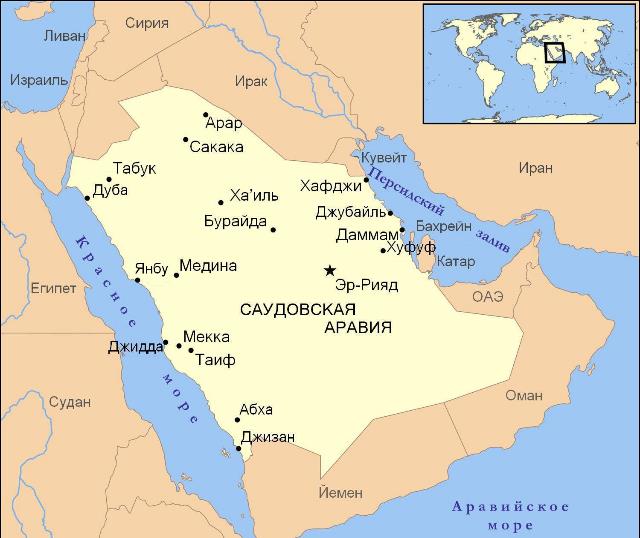 Карта Саудовской Аравии
На площади, у Большой мечети, нахо­дится главная святыня ислама  Кааба — здание из серого камня в форме куба, покрытое чёрной парчой с вышитыми золотом строками из Корана.
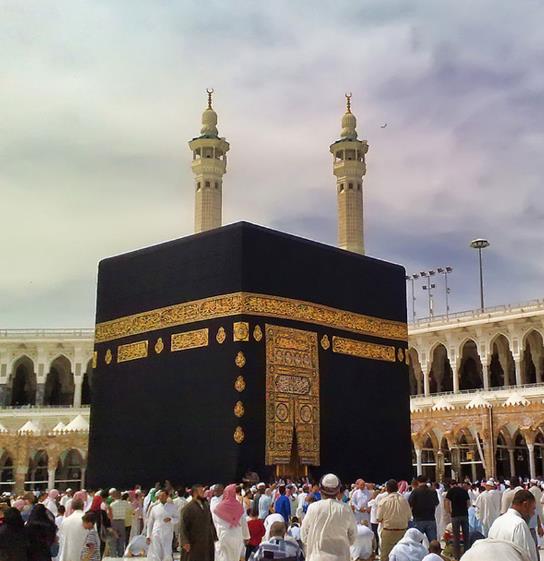 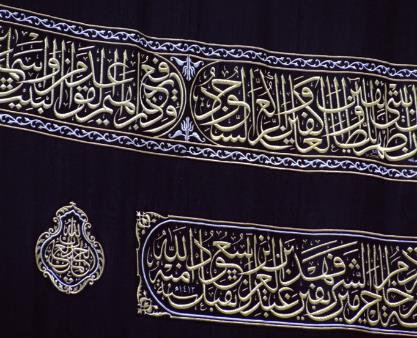 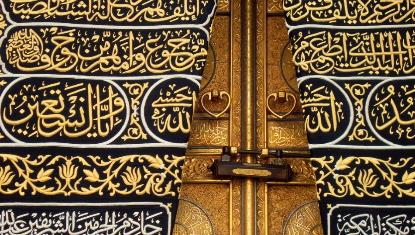 Внутри хранится священная реликвия мусульман - чёрный камень, символизирующий ключ к небесному Храму. Каж-дый мусульманин стремится хотя бы раз в жизни со­вер-шить паломничество в Мекку. Так правоверный поднима­ется к главной награде - вечной жизни в «лучшем мире».
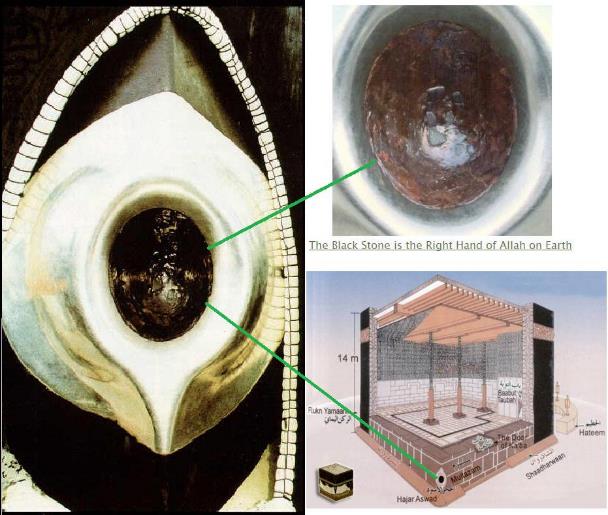 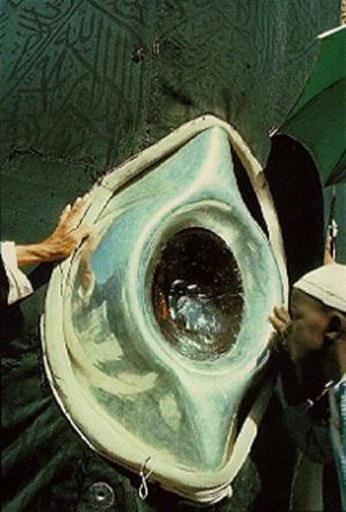 Чёрный камень Каабы
Он драгоценной яшмой был когда-то, 
Он был неизреченной белизны –
Как цвет садов блаженного Джанната, 
Как горный снег в дни солнца и весны.
Дух Гавриил для старца Авраама 
Его нашёл среди песков и скал, 
И гении хранили двери храма, 
Где он жемчужной грудою сверкал.
Но шли века - со всех концов вселенной 
К нему неслись молитвы, и рекой 
Текли во храм, далёкий и священный, 
Сердца, обременённые тоской...   И.Бунин.
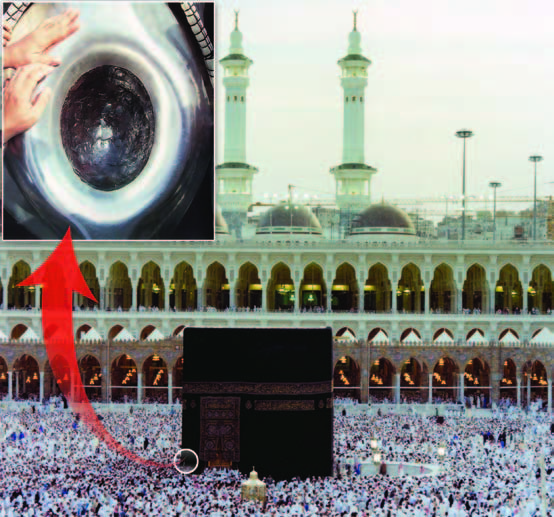 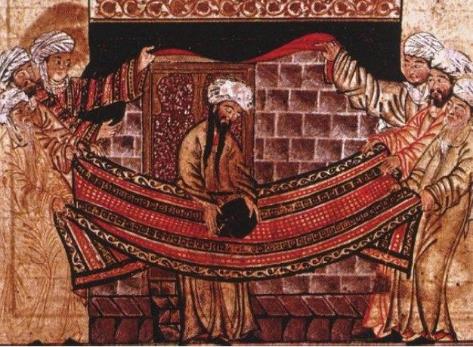 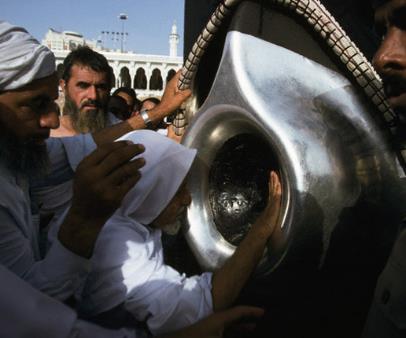 Мухаммед и Черный камень Каабы. Иран. Средневековое изображение.
Уже 14 столетий к священной Каабе обращены взоры верующих мусульман. Через 70 дней после окончания поста, который приходится на священный месяц Рамадан, они совершают хадж, то есть паломниче­ство в Мекку.
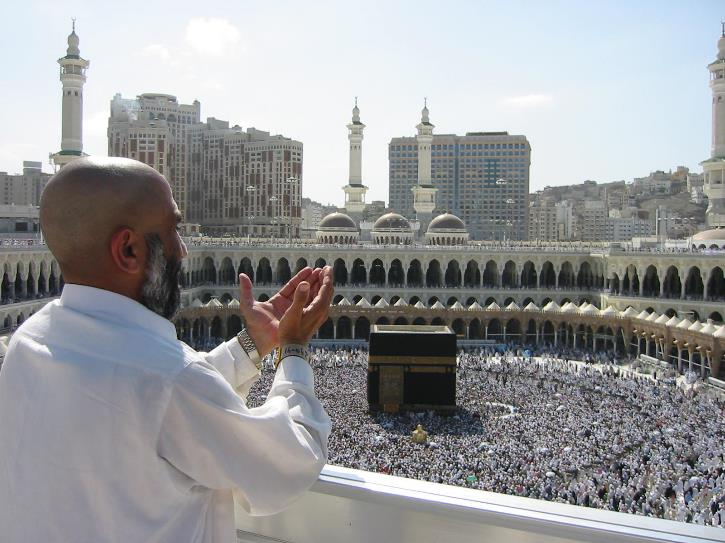 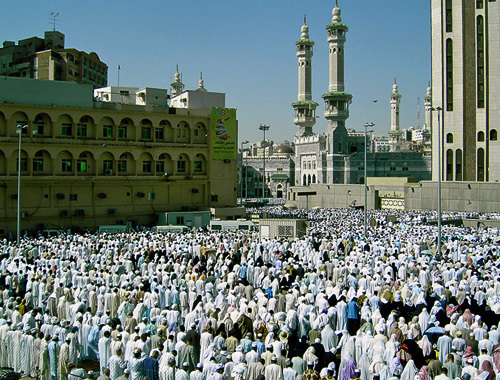 Сюда прибывают люди со всех уголков земли. Здесь все рав­ны перед Богом, здесь нет бедных и богатых. Людей, говорящих на разных 
язы­ках объединяет вера во всемогущего Аллаха.
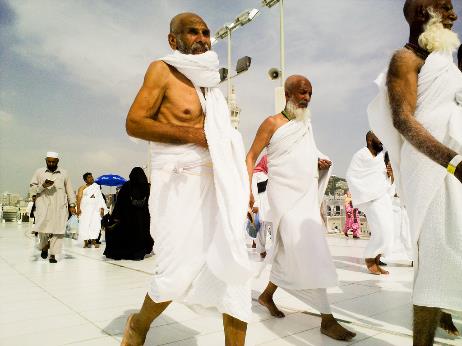 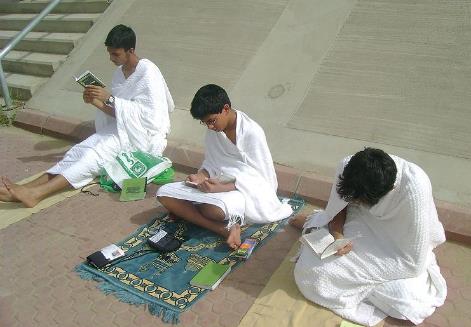 Хадж начинается с обряда приведения себя в состояние ритуальной чистоты - символом которой является одежда паломника, состоящая из двух кусков белого полотна. Белый цвет напоминает о смирении и о саване, в котором паломник в положенный срок предстанет перед Богом.
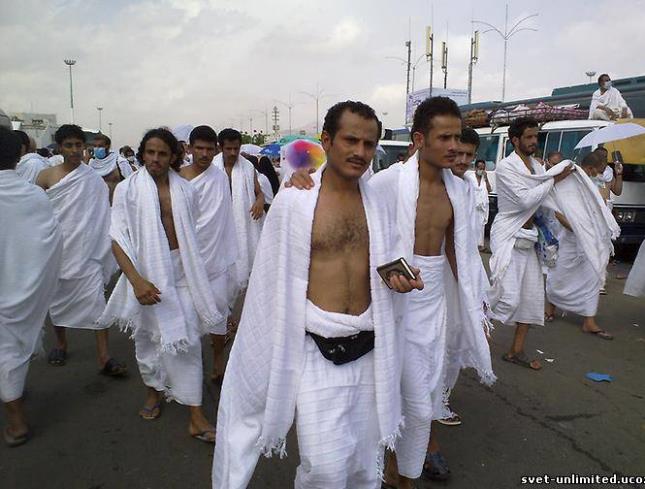 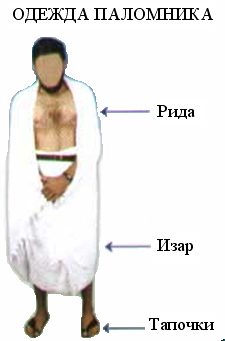 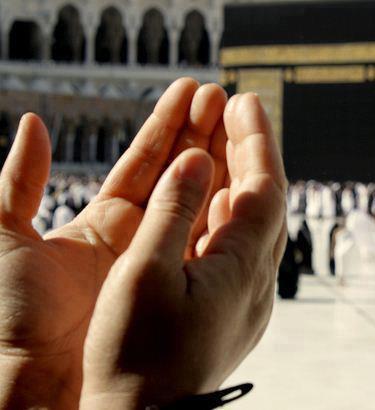 Затем каждый произносит слова, обращенные к Всевышнему:
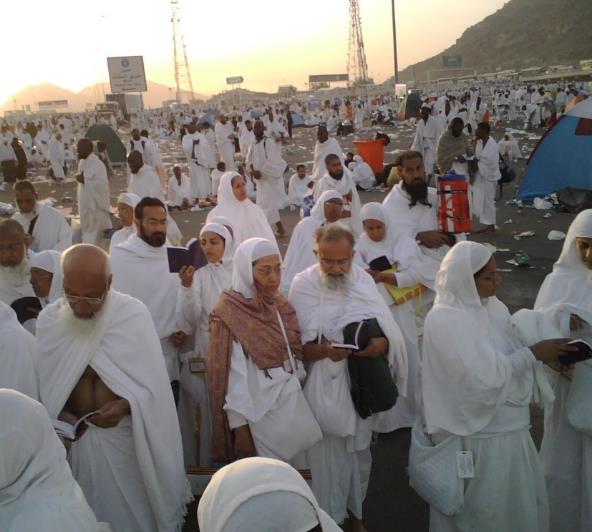 «Вот я пе­ред Тобой! Воистину хвала Тебе, милость и могущество!»
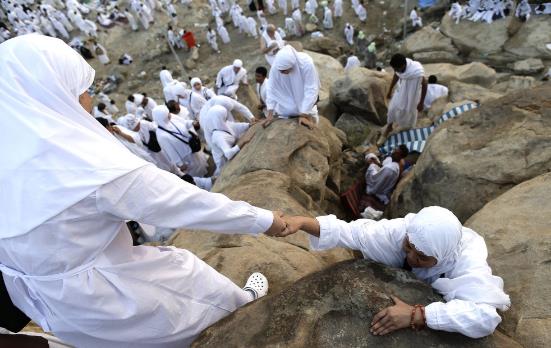 Ритуал хаджа включает переход паломников через долину Мина к горе Арафат 
(в 18 км.  от  Мекки). Здесь они слушают проповедь и молятся, а затем бегом устремляются в долину к ярко освещенной мече­ти, где читаются вечерние и ночные молитвы.
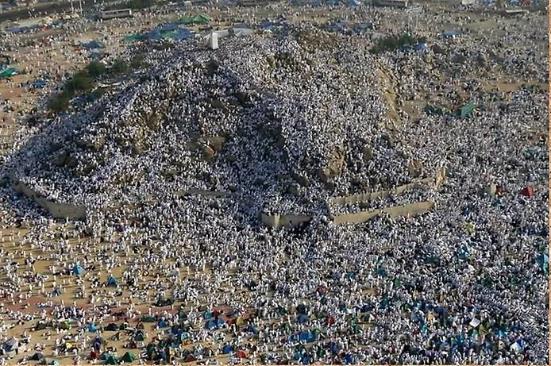 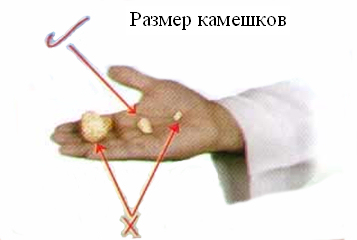 На следующий день после утренней молитвы паломники идут в долину и бросают семь кам­ней в один из трёх каменных столбов, символизирующих Сатану, по пре­данию, искушавшего Бога в пустыне.
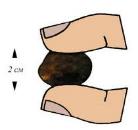 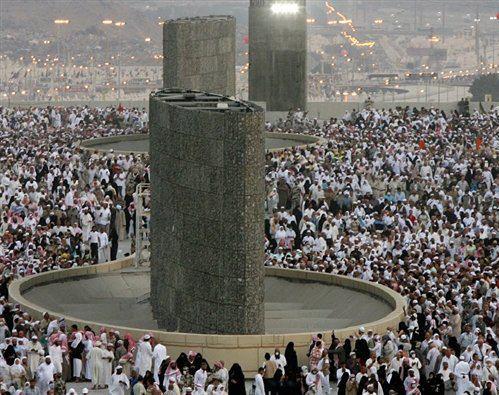 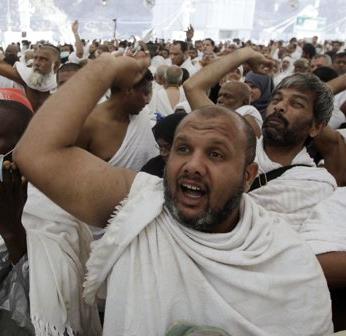 Затем следует обряд жертвоприношения  животных в память о го­товности Авраама (у мусульман - Ибрагима) принести в жертву Богу сво­его единственного сына. После заклания овцы следует щедро накормить бедных и всех же­лающих. Многие мусульмане заменяют заклание животных денежным взносом в мечеть.
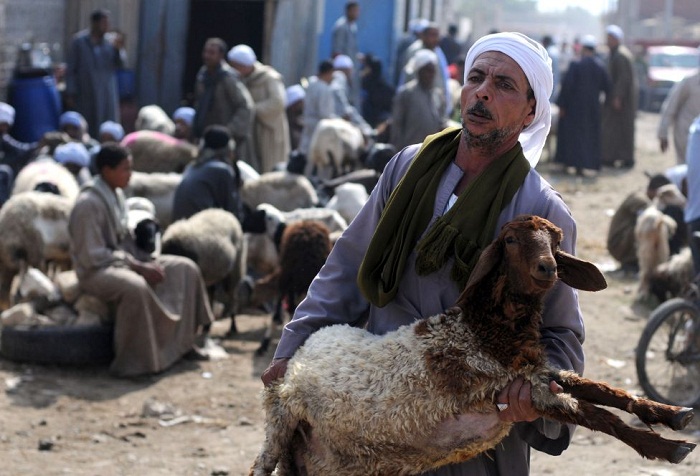 После жертвоприношения паломники направляются в Мекку для совершения обхода вокруг Каабы и молитвы у чёрного камня. Три раза они быстро, обходят Каабу, а затем четыре раза обходят её медленно. Немощных стариков несут на носилках. Подобный ритуал пре­дание объясняет семикратными поисками воды среди холмов.
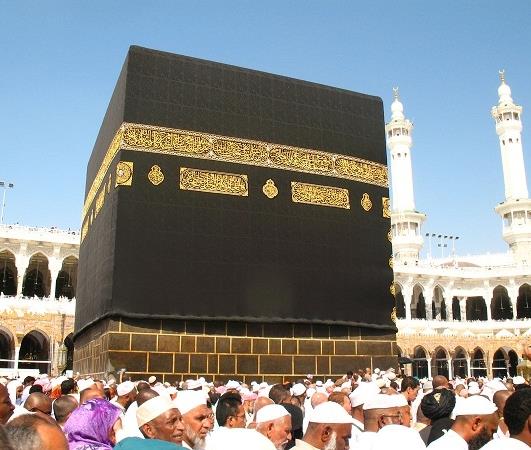 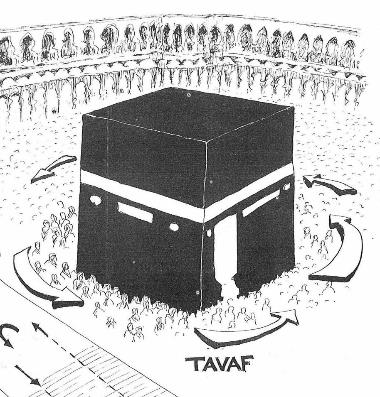 Один обряд одновременно совершают около двух милли­онов человек. Гигантский палаточный городок на дни хаджа стано­вится желанным приютом для паломников. Мусульманин, совершив­ший хадж, получает право носить белую чалму и почётную при­ставку к имени – хаджи.
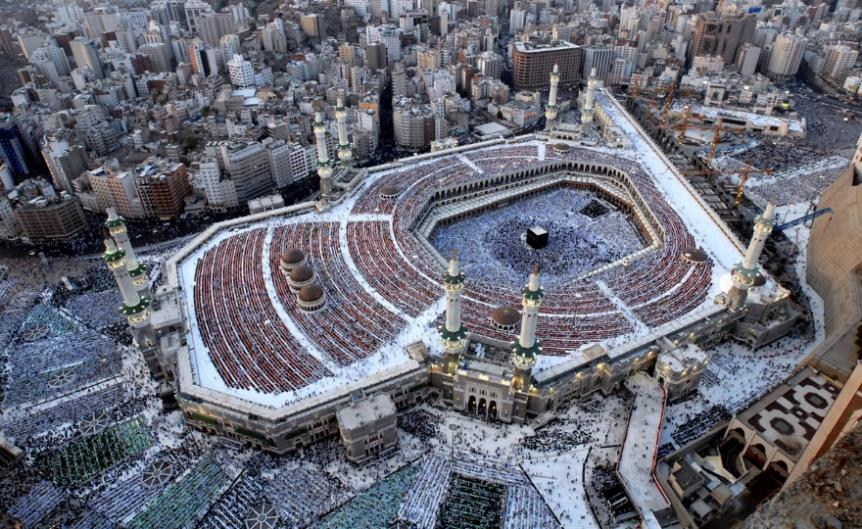 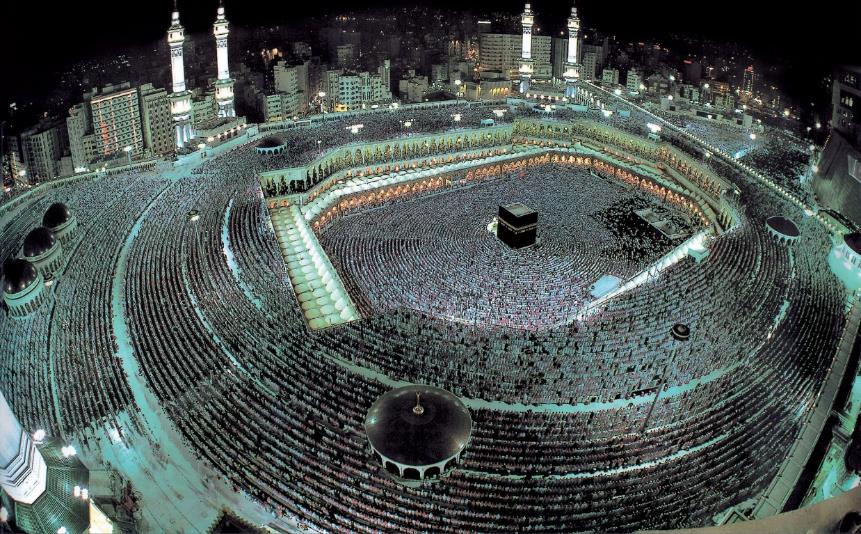 Хадж – паломничество в Мекку
Обряд приведения себя в состояние ритуальной чистоты (одежда – 2 куска белом материи).
Произнесение слов, обращенных к Всевышнему.
Переход паломников через долину Мина к горе Арафат.
Возвращение в мечеть, чтение вечерних и ночных молитв.
После утренней молитвы отправляются в долину и бросают 7 камней в один из камней столбов. 
Обряд жертвоприношения животных.
Обход вокруг Каабы и молитвы у Черного камня (7 раз).
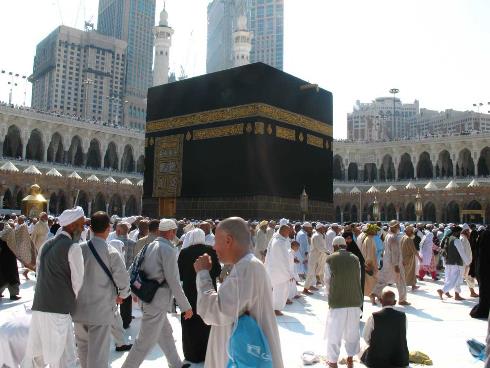 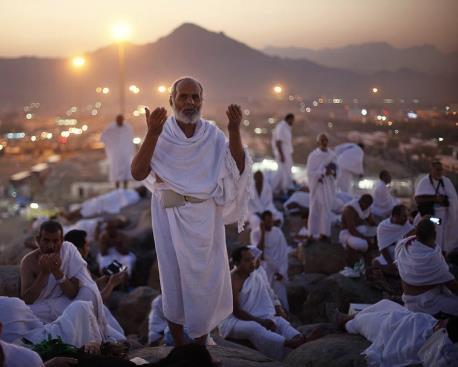 Буддийские праздники и обряды 
отличаются своеоб­разием и богатством традиций
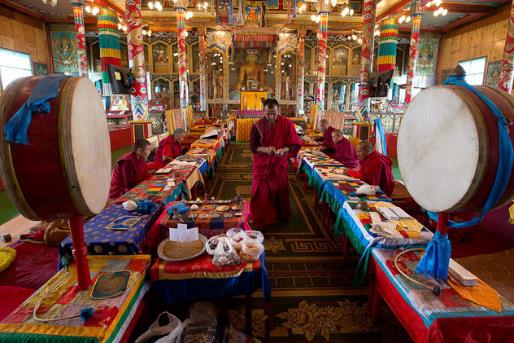 В Монголии в течение года отмечаются пять основных праздников, называемых Великими хурала­ми.
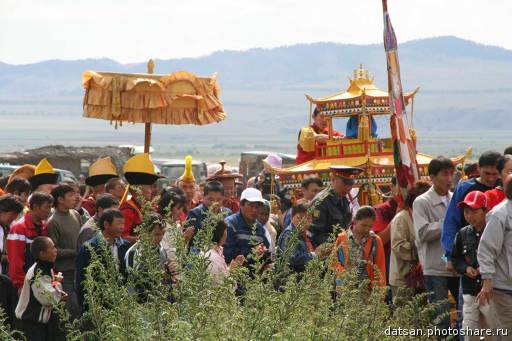 Подготовка к трехдневному хуралу
Каждый из них 
по-своему прославляет жизнь и мудрость Великого учителя.
Ритуальный обход с реликвиями
В Юго-Восточной Азии, в Таиланде, особой популярностью пользу­ется праздник проводов в монахи. Каждый житель этой страны должен хотя бы один раз в жизни не менее двух недель прожить в монастыре.
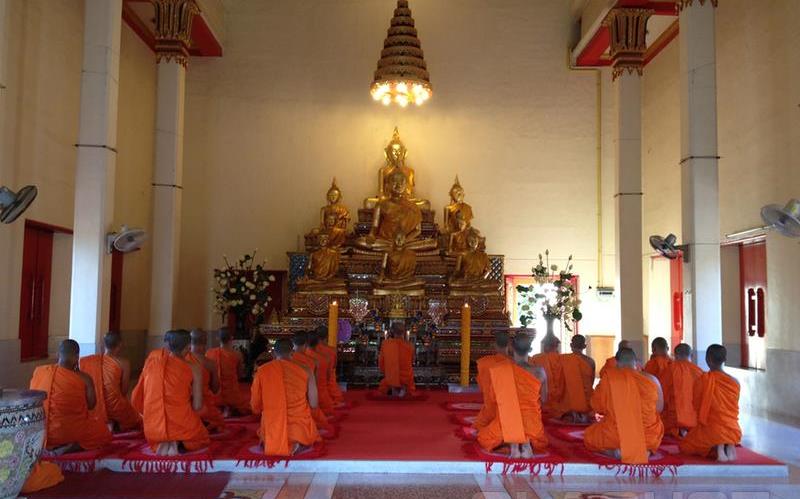 Закрепление материала.
Чем является город Мекка?
Что такое хадж? 
Назвать порядок проведения хаджа.                               Что означает  каждый этап? 
Назвать буддийские праздники и обряды.
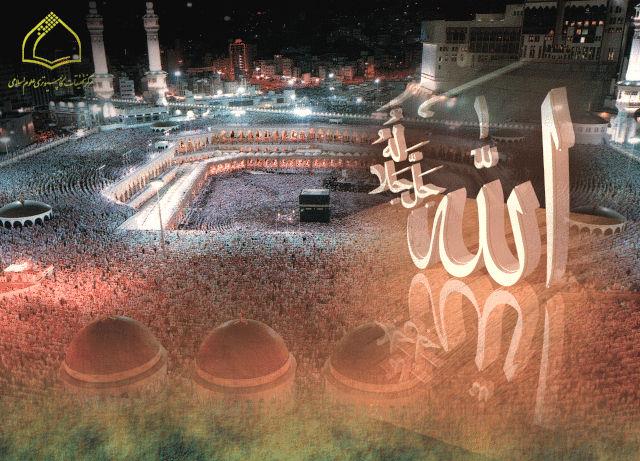 Литература.
Учебник «Мировая художественная культура». 7-9 классы: Базовый уровень.  Г.И.Данилова. Москва. Дрофа. 2010 год.
Мир художественной культуры (поурочное планирование), 8 класс. Ю.Е.Галушкина. Волгоград. Учитель. 2007 год.
http://www.calend.ru/holidays/buddhism/
Википедия – https://ru.wikipedia.org/wiki/%D0%A5%D0%B0%D0%B4%D0%B6